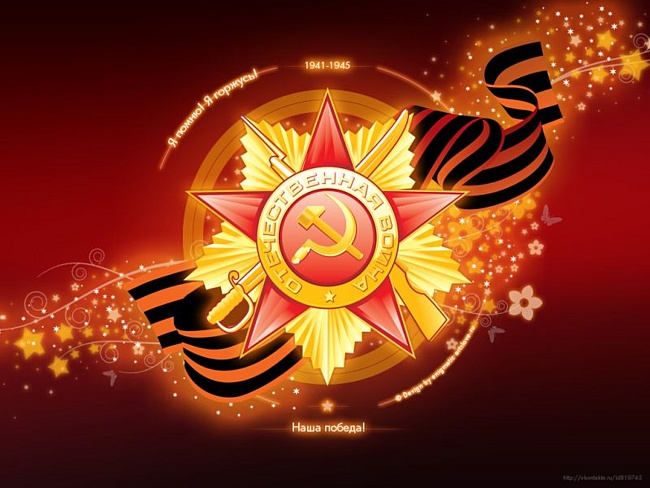 Великая Отечественная война
Задачи:
Образовательные:
Обеспечить уточнение и расширение представлений о Великой 
Отечественной войне и празднике Победы.
Развивающие:
Обеспечить развитие умения сопоставлять исторические факты
с действительностью.
Воспитательные:
Формировать патриотические чувства. Пробудить чувства уважения 
к подвигу наших соотечественников во время Великой Отечественной войны.
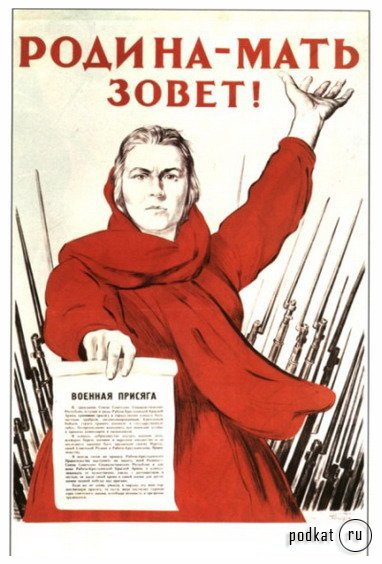 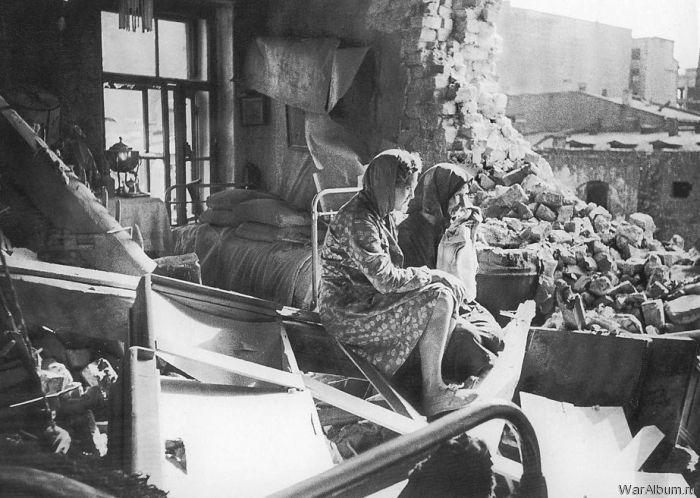 Война  началась 22 июня 1941 года, когда миллионы мирных жителей ещё спали. Утренняя тишина огласилась  рёвом самолётов, грохотом гусениц танков и гулом моторов.
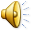 Они сражались за Родину.
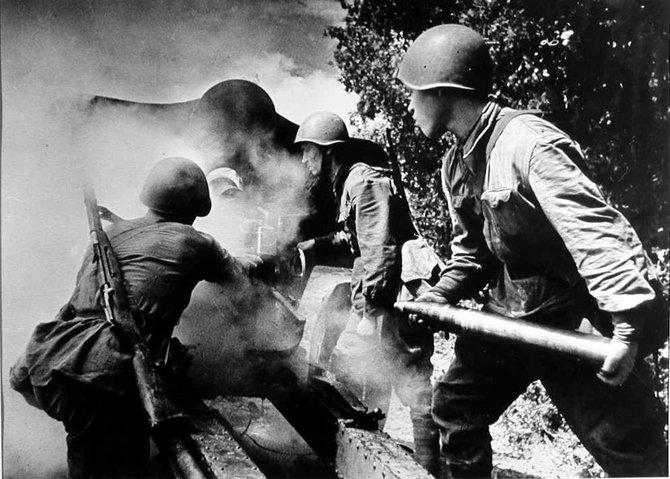 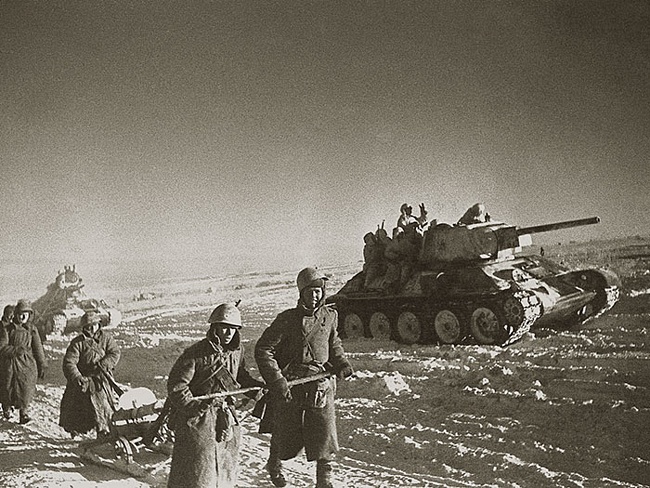 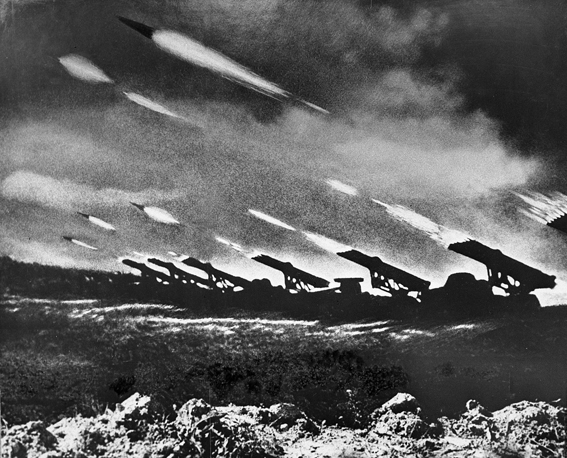 «Всё для фронта, всё для Победы!»
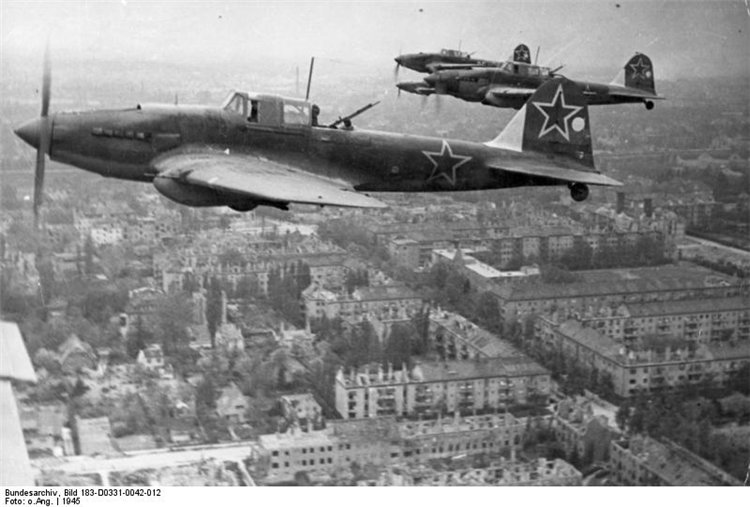 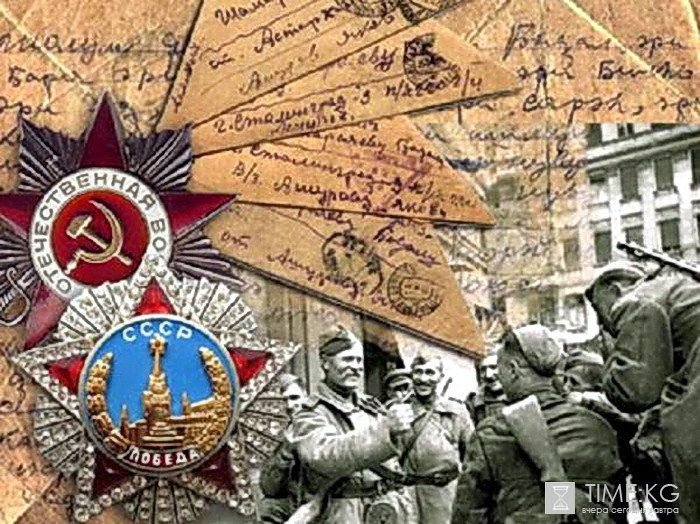 Женские плечи
На хрупкие женские плечи
Обрушилась тяжесть войны
Хрупкие женские плечи,
Вы оказались сильны!
Воинов вы поддержали
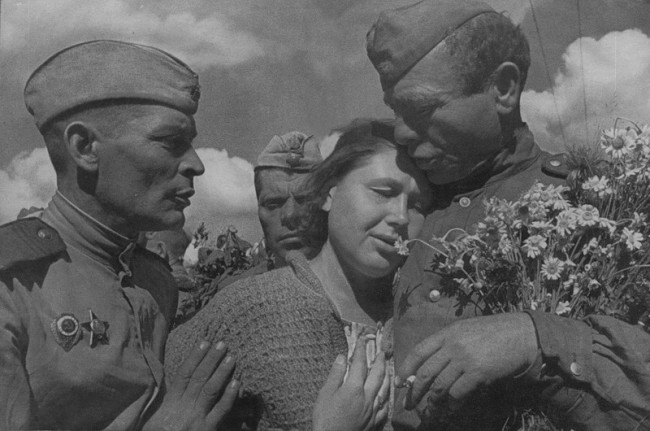 В ожесточённом бою.
Вы для детей отстояли
Землю родную свою!

Т. Шорыгина
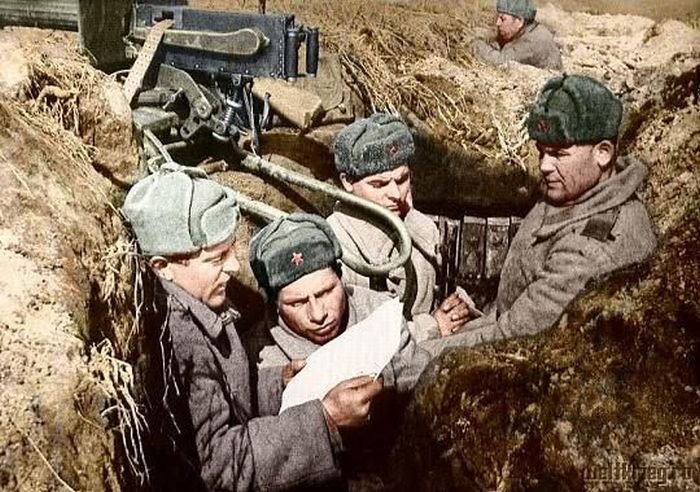 Долгожданные письма от родных.
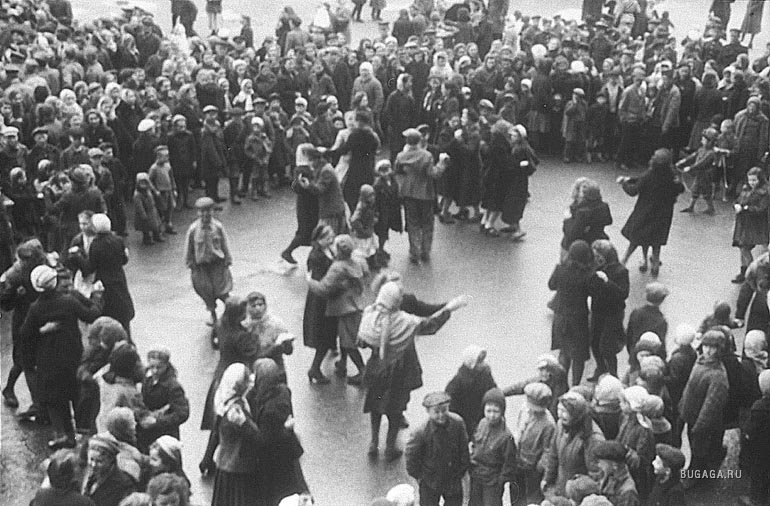 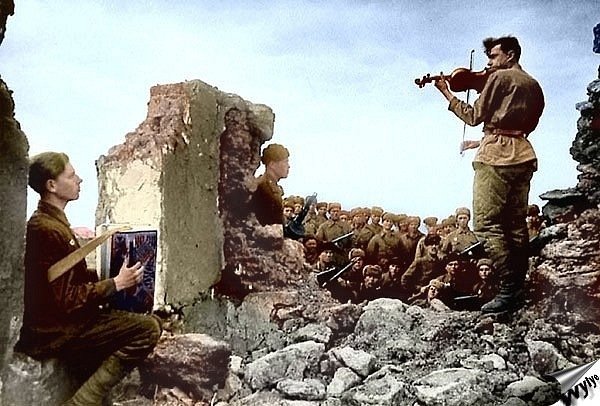 Отдых перед боем	.
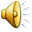 Блокадный Ленинград
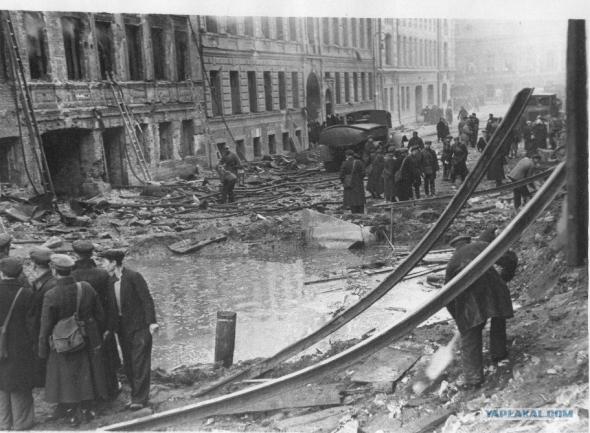 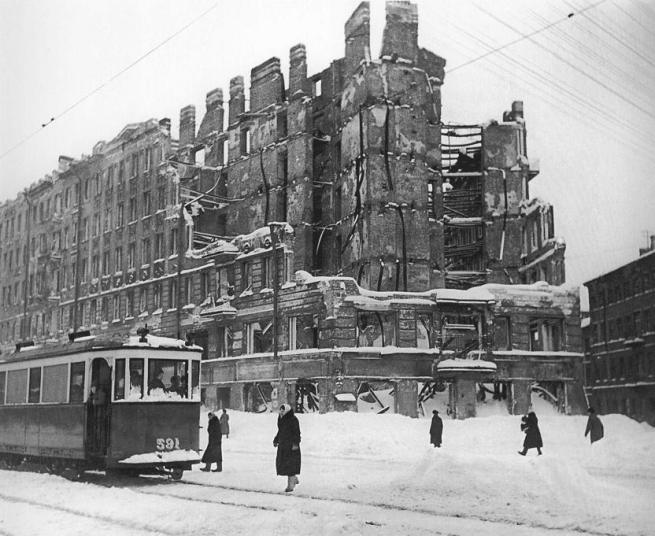 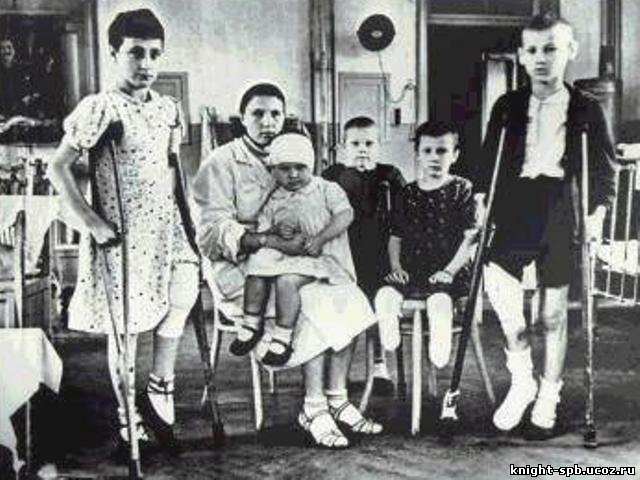 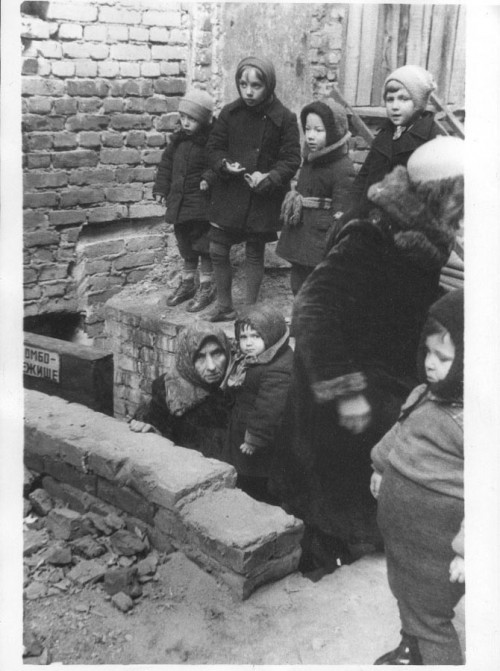 Злая мачеха – война,
Война – ты мачеха злая!
Малых детей обижала,
Страхом душу терзая,
Детство у них отнимала.
Война -  ты мачеха злая!
Досыта есть не давала,
С белого света сживая,
Радость у них отбирала.

Т. Шорыгина
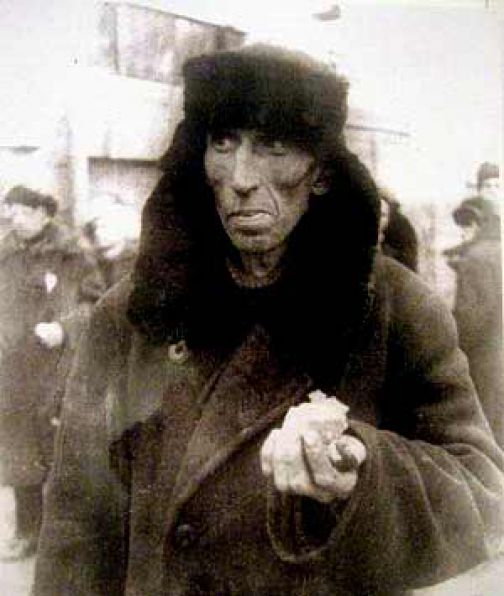 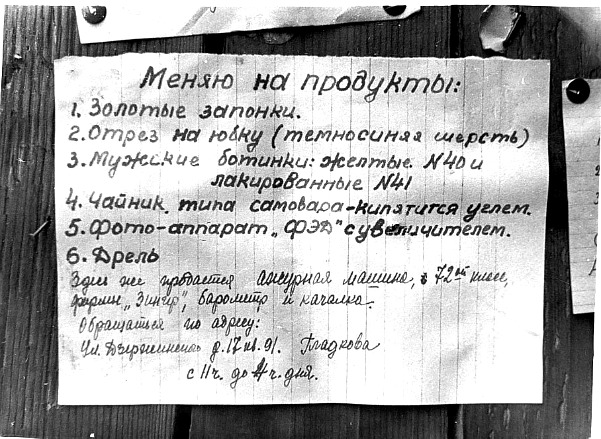 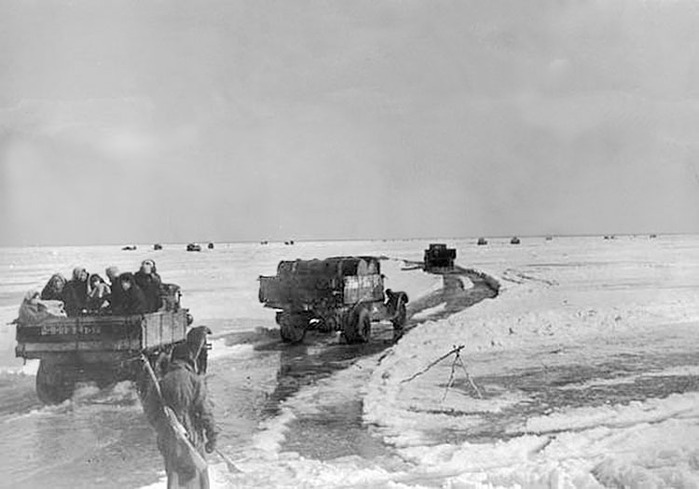 Дорога жизни
Рвутся на Ладоге мины,
С треском рушится лёд.
Всё же идёт машина, 
Хлеб в Ленинград везёт.
Хлеба кусочек малый
Ребёнка от смерти спас.
Дорогою жизни стала
Эта дорога для нас!

И. Зорина
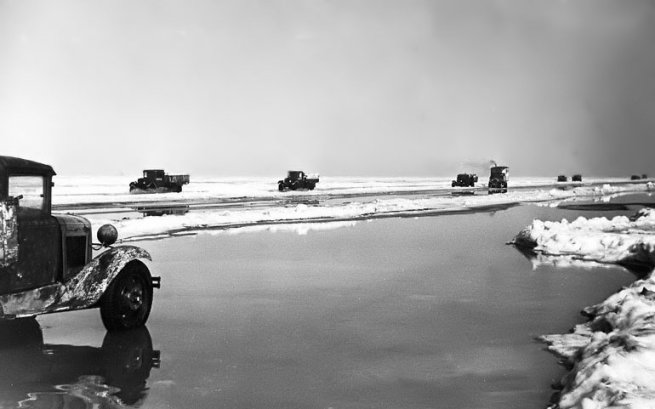 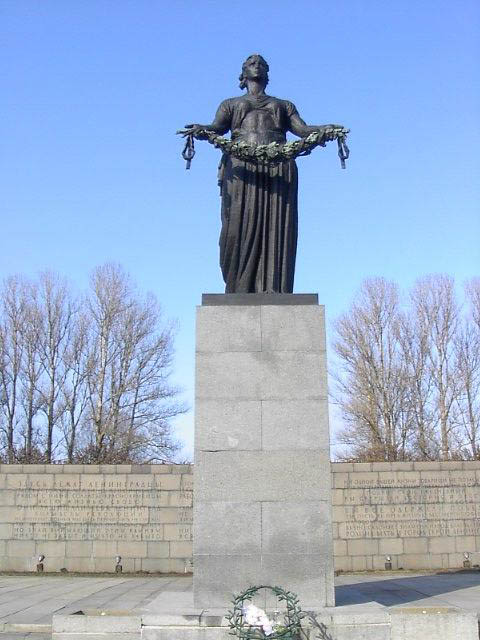 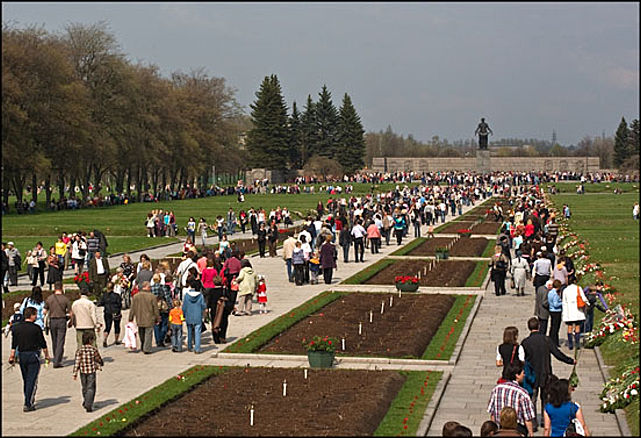 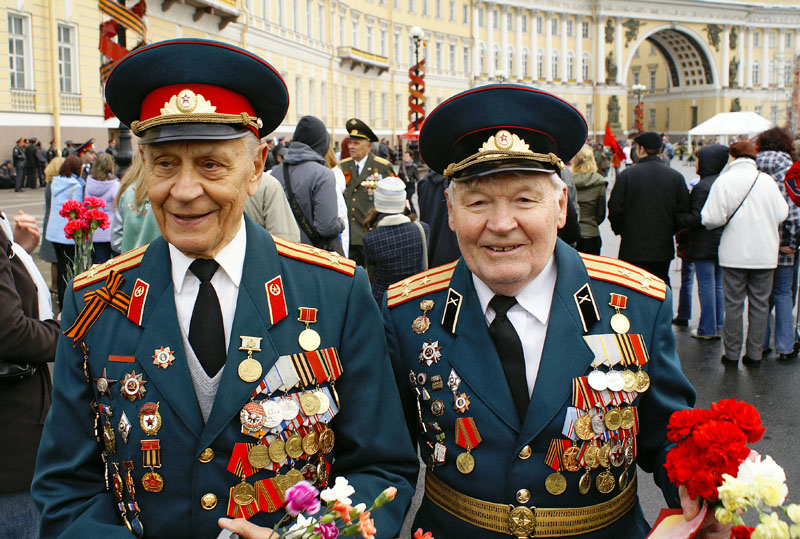 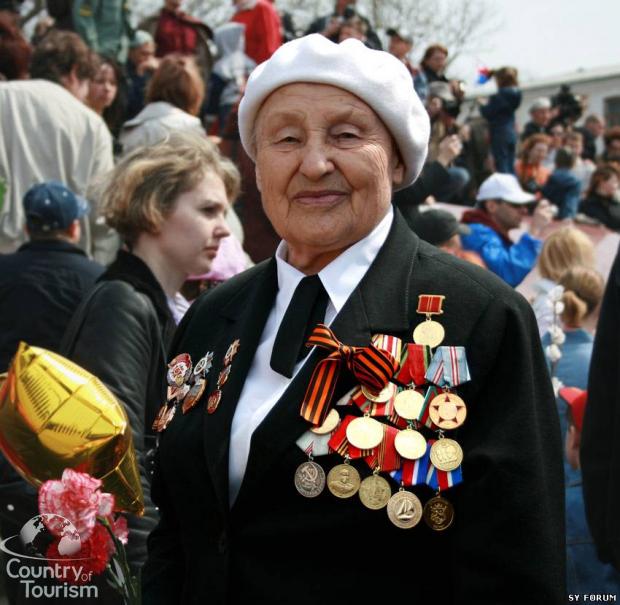 День Родины
Не забыть нам этой даты,
Что покончила с войной
Той великою весной.
Победителю -  солдату
Сотни раз поклон земной!

С. Михалков
9 мая ДЕНЬ ПОБЕДЫ
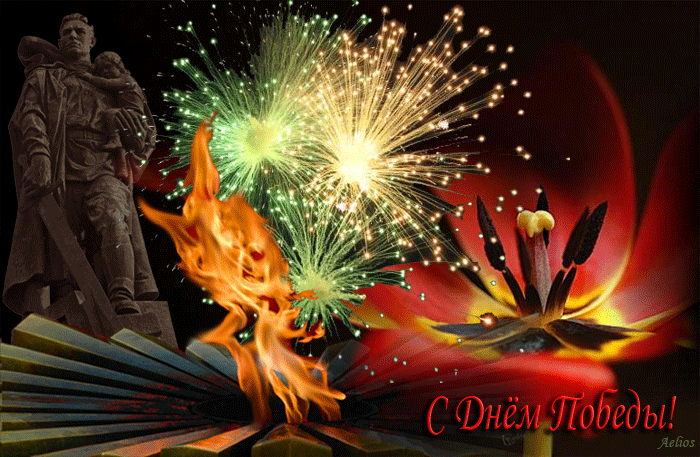 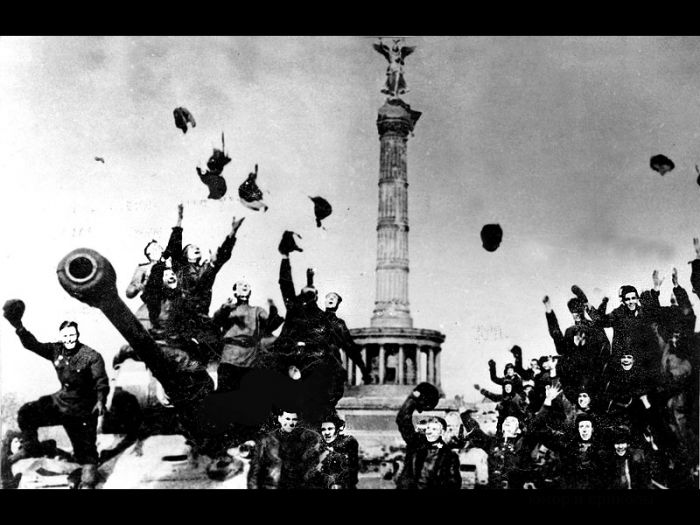 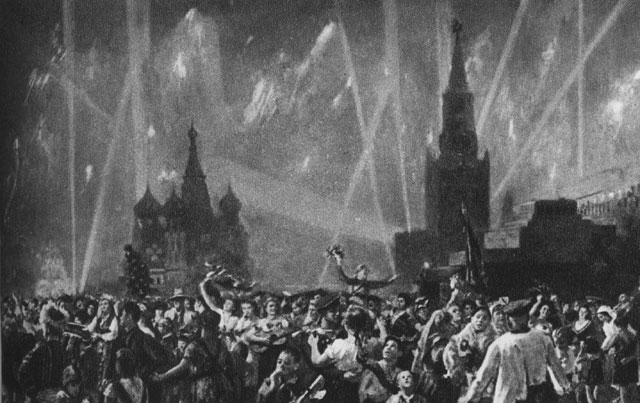 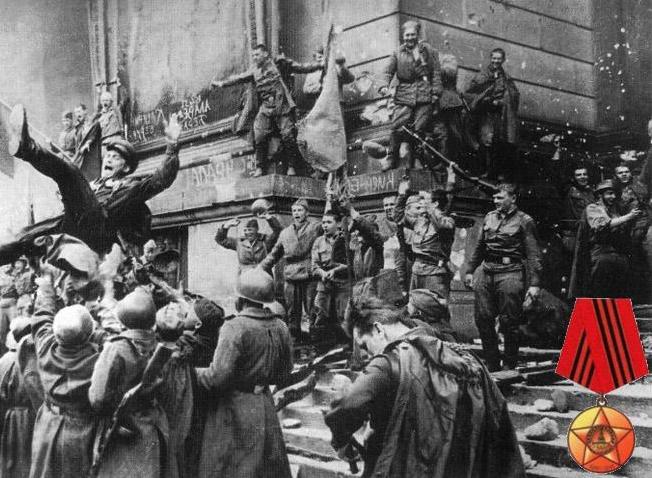 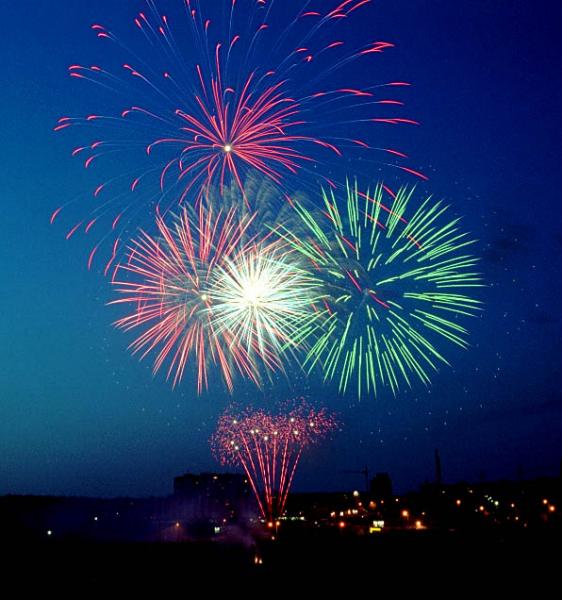 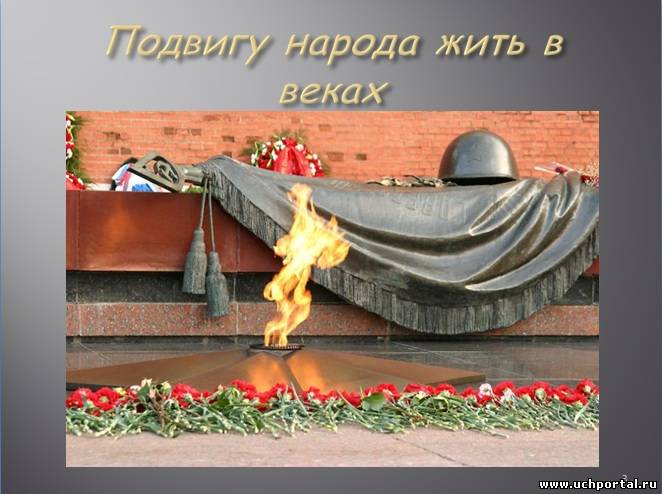 Литература:  М.Б.Зацепина «Дни воинской славы» Мозаика Синтез М.2010г.
Т.Н.Вострухина  «Знакомим с окружающим миром» ТЦ Сфера М. 2012г.
Л.А.Кондрикина «С чего начинается Родина?» ТЦ Сфера М.2004 г.